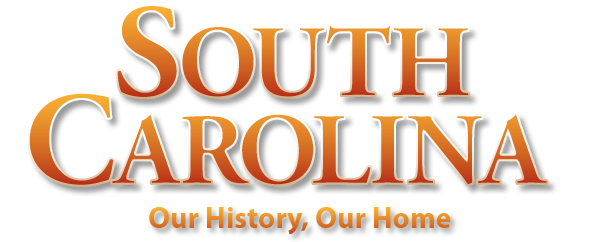 Chapter 5: South Carolina’s First Sixty Years
STUDY PRESENTATION
© 2022 Clairmont Press
Section 1: Preparations for the Settlement of Carolina
Section 2: The Settlement of Charles Town
Section 3: Governing Carolina
Section 4: The Maturing Colony
2
Section 3: Growing Carolina
Essential Question: How did conflicts affect the colony’s government?
3
Section 3: Governing Carolina
What terms do I need to know? 
Council
Commons House of Assembly
General Assembly
Glorious Revolution
4
Introduction
The Fundamental Constitutions of Carolina never became official, because the colonists refused to adopt it even though the Charter from the king stated that they must consent to laws placed upon them.
The government that evolved was shaped from three sources: the Fundamental Constitutions, orders from Proprietors to the governors, and the settlers themselves.
5
Government in the Early Years
The Governor, appointed by the Proprietors, had a Council which advised, made laws, and acted as a court.
Three groups comprised the Council: the Proprietors (or their appointed deputies), men selected from the largest landowners, and members from among the smaller landowners.
The Council and the Governor were in charge, but in 1682, the Council required all laws to be approved by all three groups.
6
Early Governors
Before his death, William Sayle (the original governor) appointed Captain Joseph West as his successor.
Because Sir John Yeamans (from Barbados) was the only landgrave in Carolina, he was appointed governor by the Proprietors.
1674 – Yeamans died and West became governor again for eight years (stability).
7
Growing Conflicts
The Council and Parliament were dominated by settlers from Barbados.
Colonists disobeyed the Proprietors, and the colony was not profitable to owners in England.
A division arose between an anti-Proprietary group  (led by the Barbadians) and a smaller group who favored them (largely composed of dissenters).
During the 1680s, Proprietors increased efforts to attract dissenters to Carolina in order to make their party stronger.
8
Creation of the General Assembly
1692 – Colonists were given more representation in government through the establishment of a Council (appointed by the Proprietors) and a Commons House of Assembly (elected by property holders).
The two houses were called the General Assembly and would make laws for the colony.
Creation of the Commons House was very important to the development of representative government in South Carolina.
9
England’s Glorious Revolution
1688 – King James II was forced by the English Parliament to leave England.
1689 – Mary (daughter of James II) and her husband, William, were placed by Parliament on the throne as co-monarchs.
This bloodless upheaval of power is known in English history as the Glorious Revolution.
Eventually, the lower house of government gained control in both England (House of Commons) and South Carolina (the Commons House).
10
South Carolina/North Carolina
1670 – 1690: The only settlements established by the Proprietors were around Charles Town in South Carolina and Albemarle Sound in the area which became North Carolina.
The two areas and their inhabitants were quite different. There was little communication between the settlements.
The Proprietors sent a deputy governor to Albemarle and appointed an independent governor of North Carolina.
1683 map of South Carolina – click for larger view.
Return to Main Menu
11